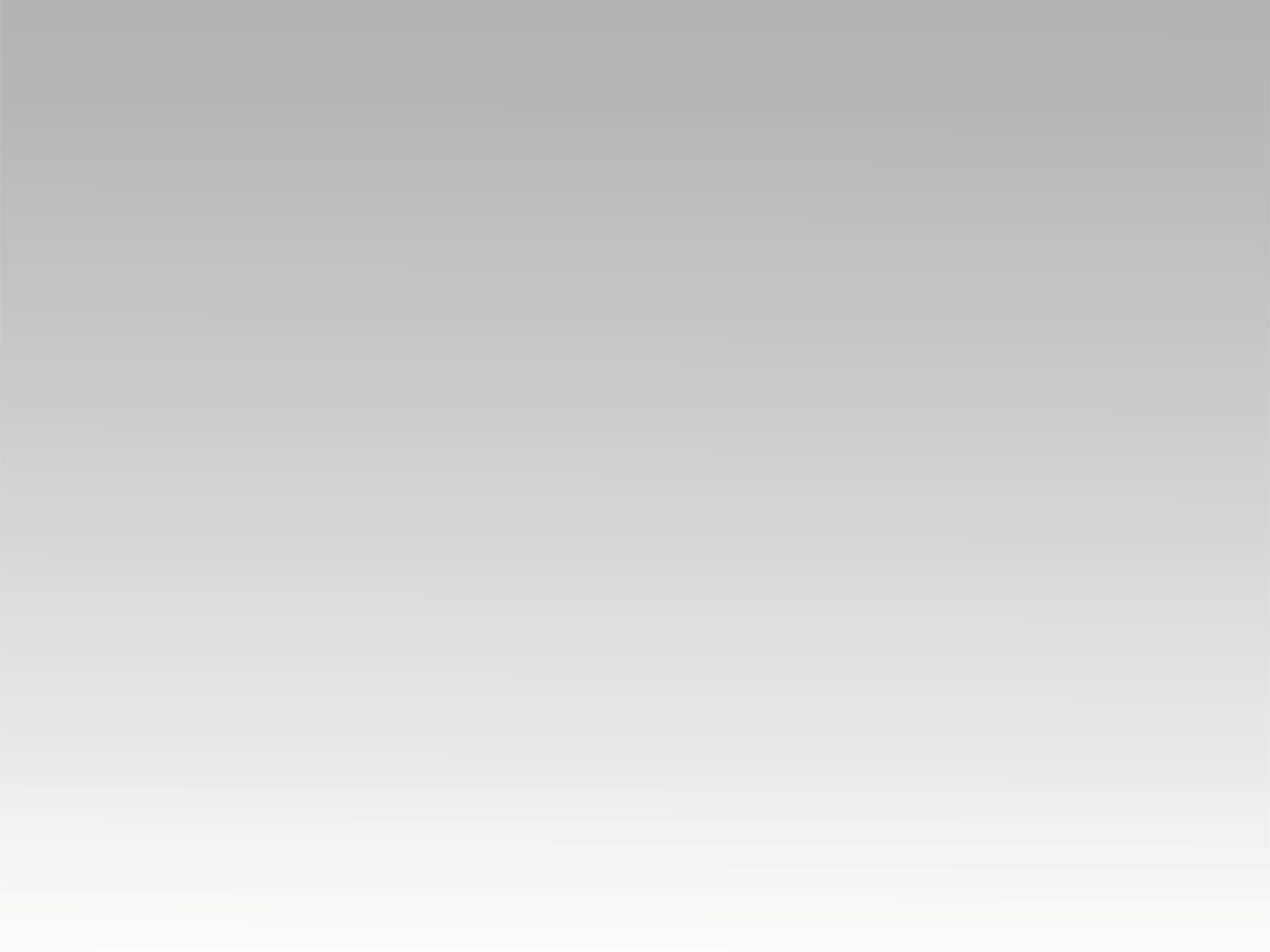 ترنمية 
صممت اني اتبع يسوعي
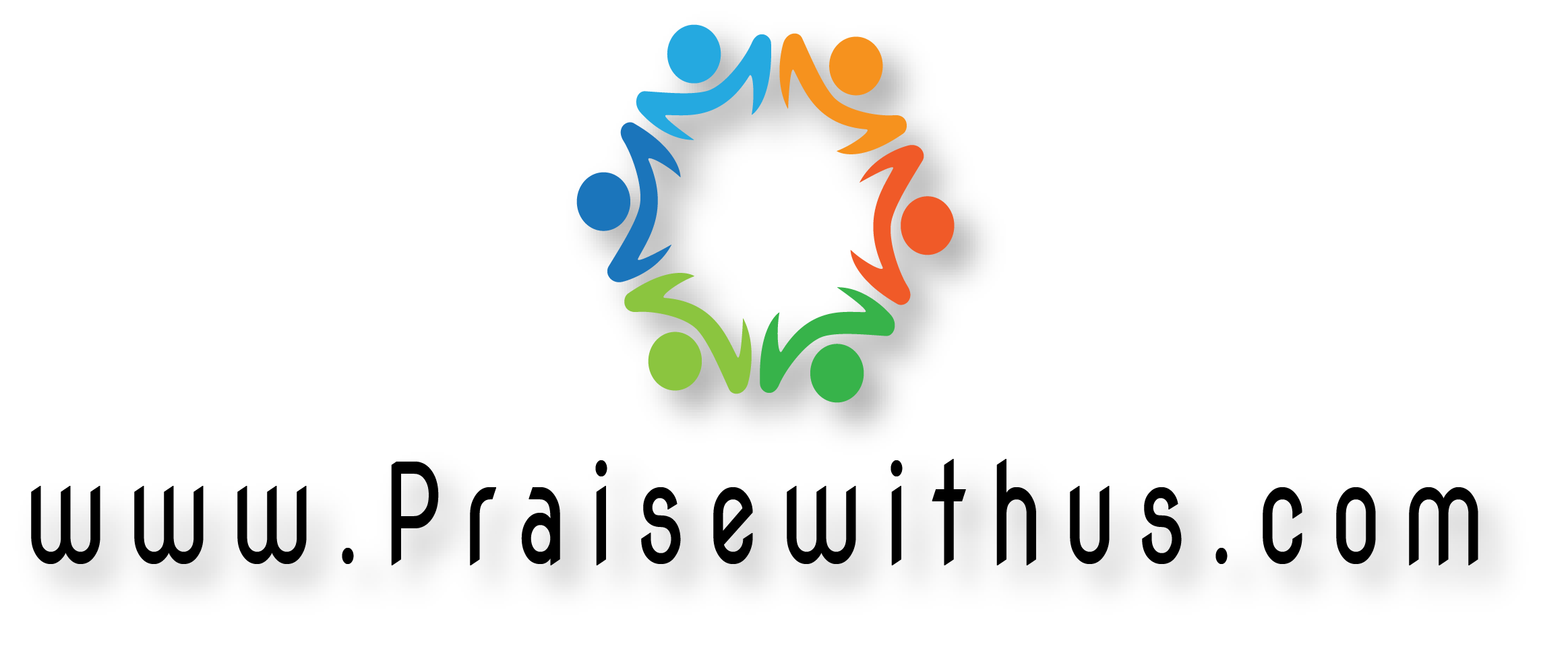 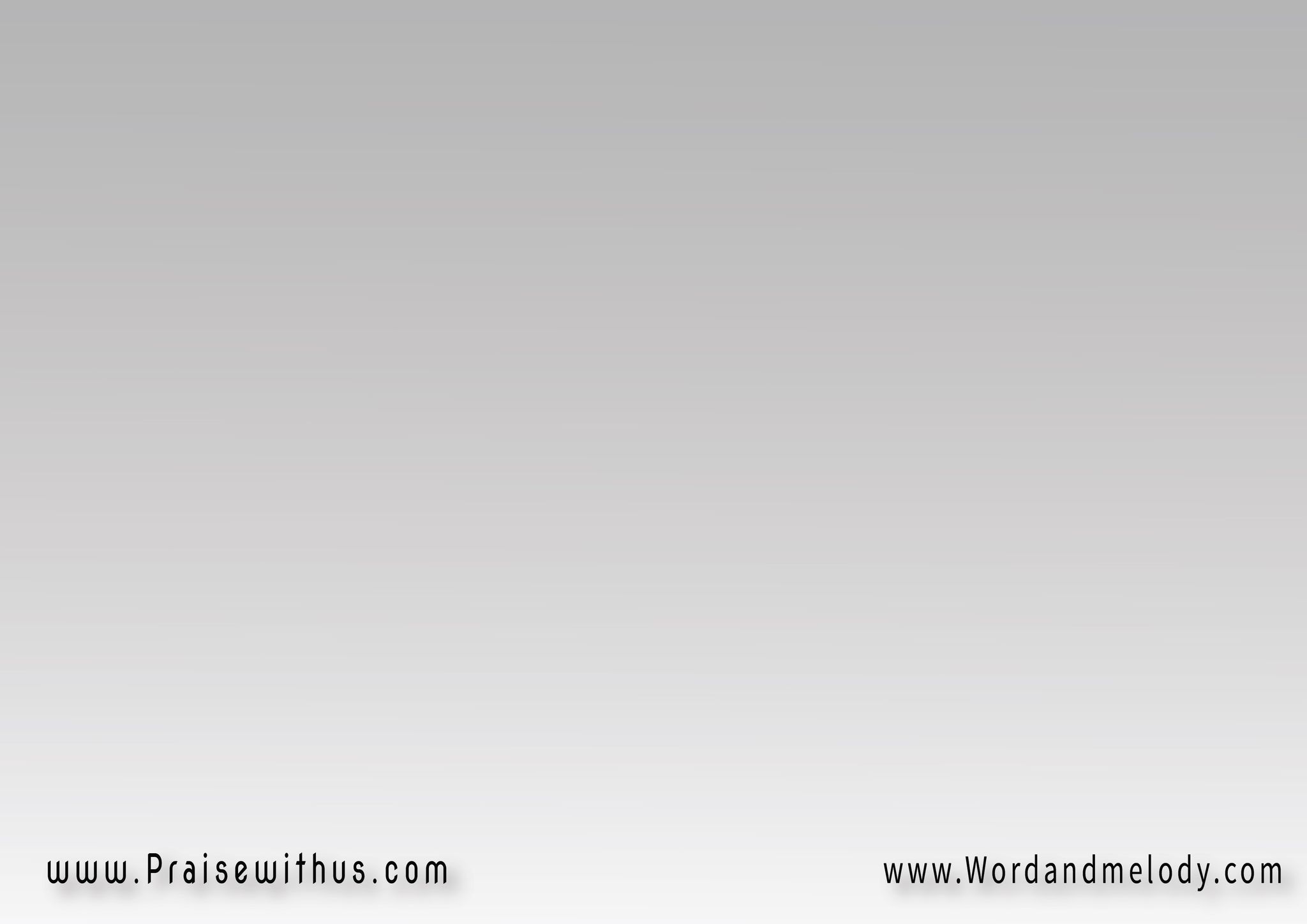 1-
(صممت أني 
    أتبع يسوعي) 3 
أتبع يسوع 
بلا رجوع
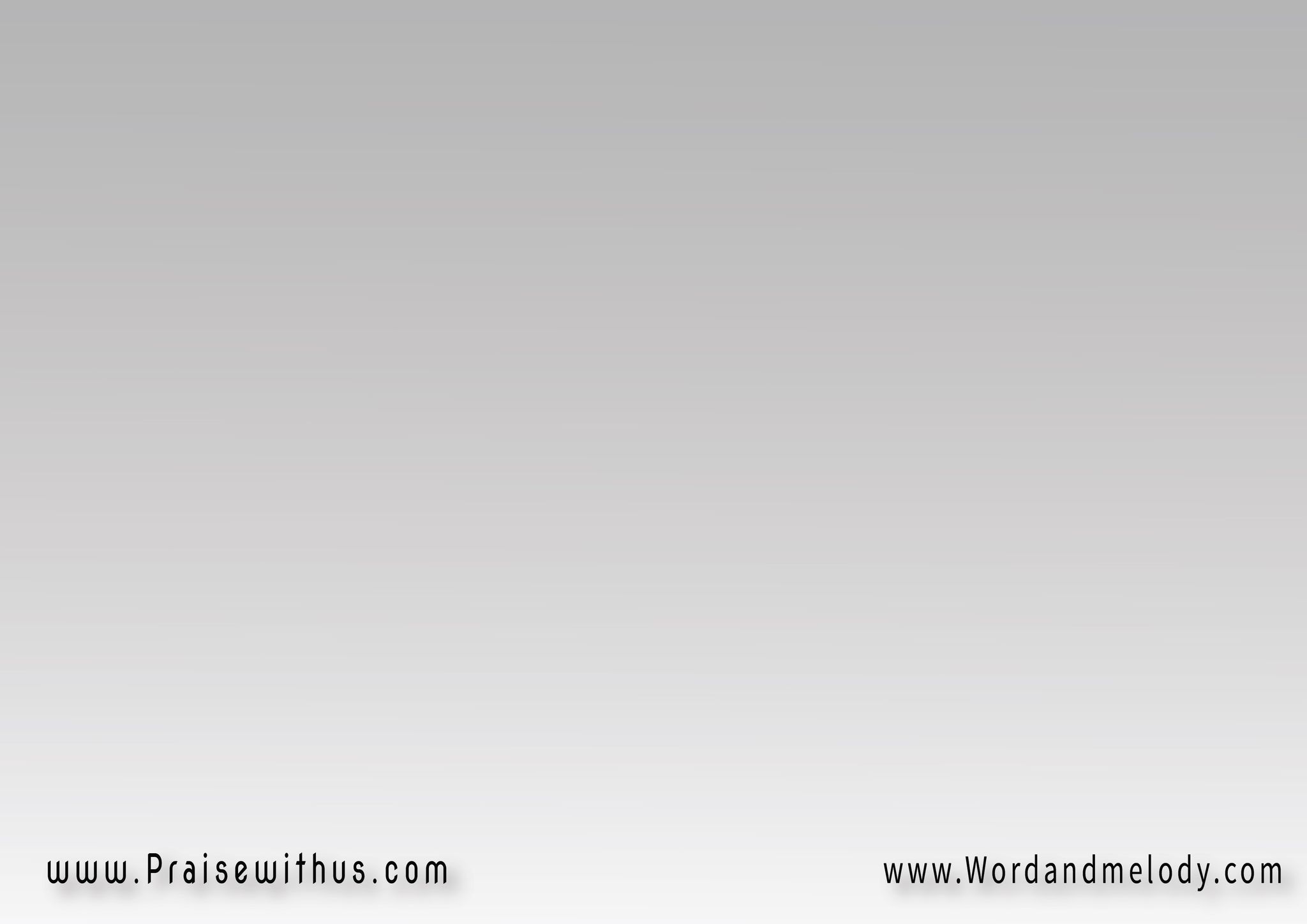 2-
(ولو خسرت 
    كل أموالي) 3 
أتبع يسوع 
بلا رجوع
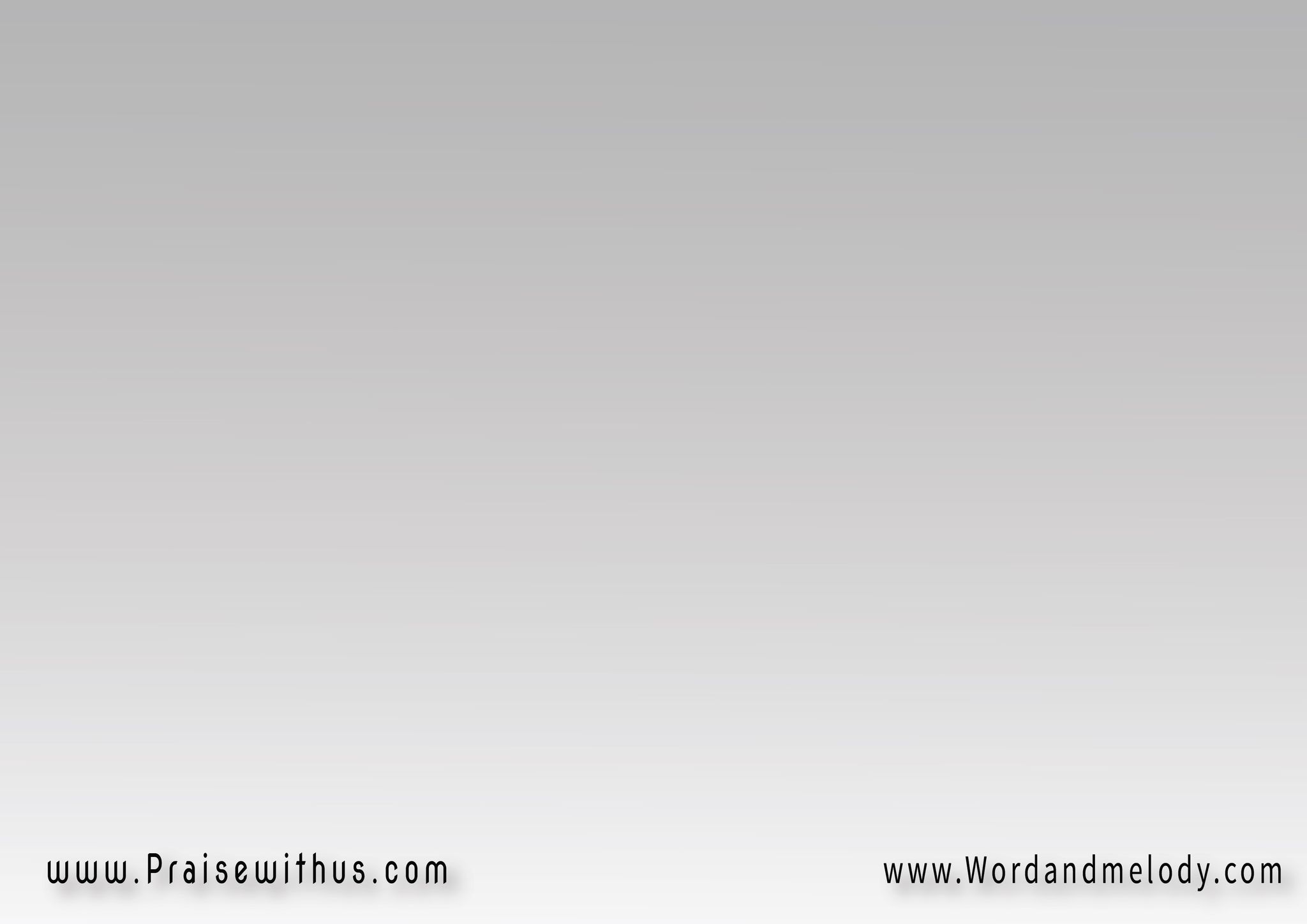 3-
(ولو تركني 
    أهلي وخلاني) 3 
أتبع يسوع 
بلا رجوع
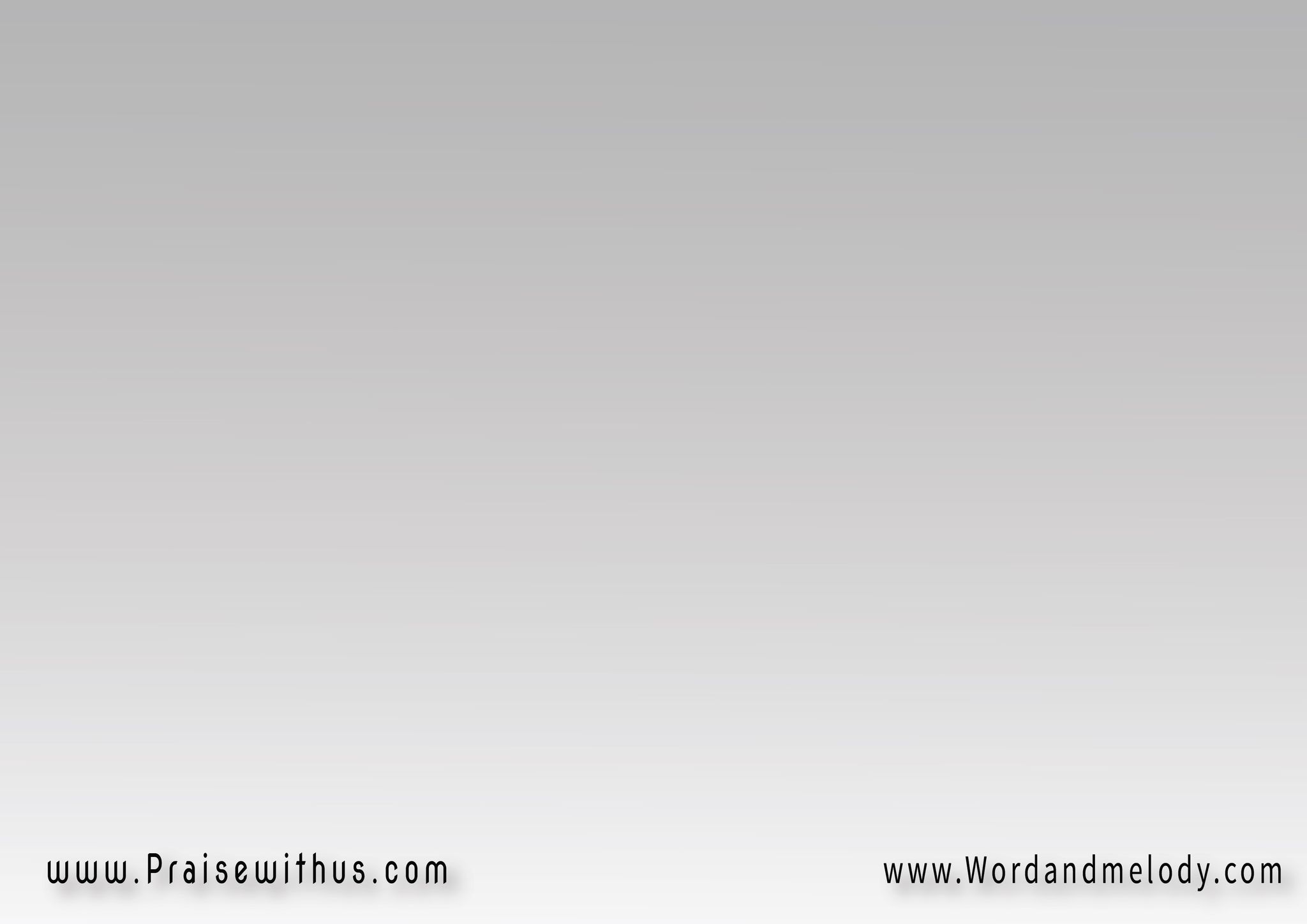 4-
(ولو قادوني 
   حتى للموت) 3 
أتبع يسوع 
بلا رجوع
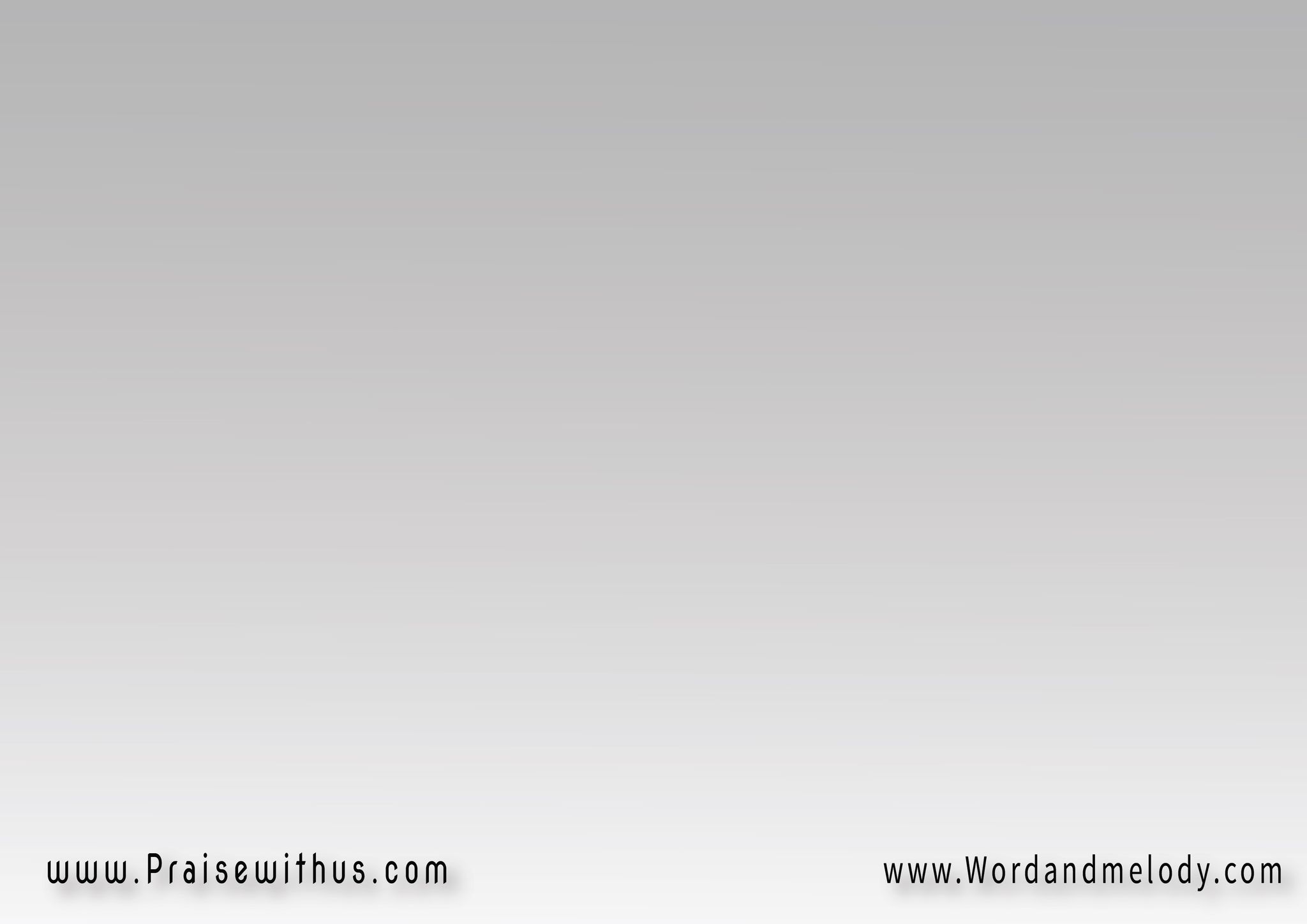 5-
(الرب نوري 
  وهو رجائي) 3 
أحيا له 
إلى الأبد
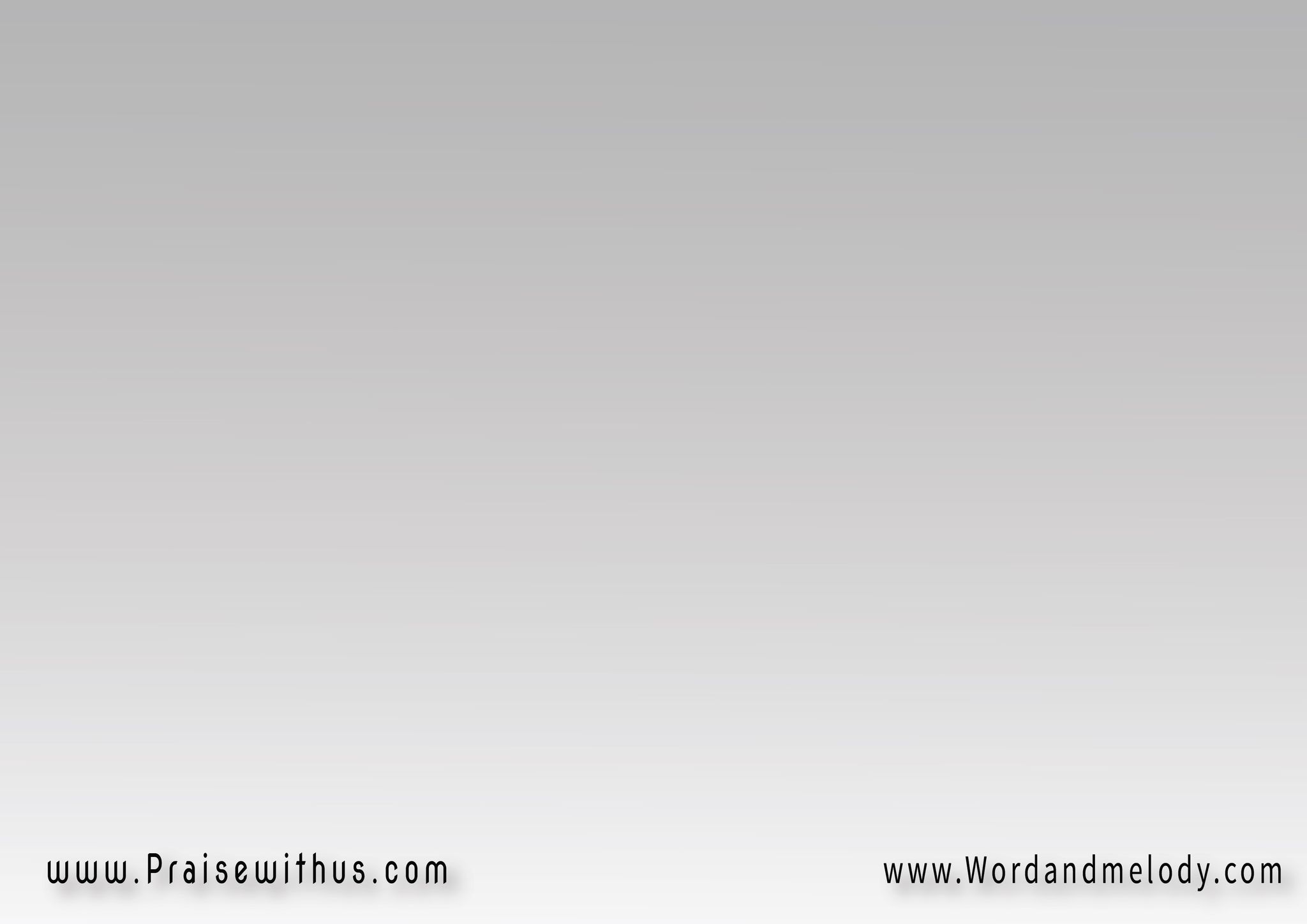 6-
(الرب خلي 
     والسماء داري) 3 
أسكن هناك 
إلى الأبد
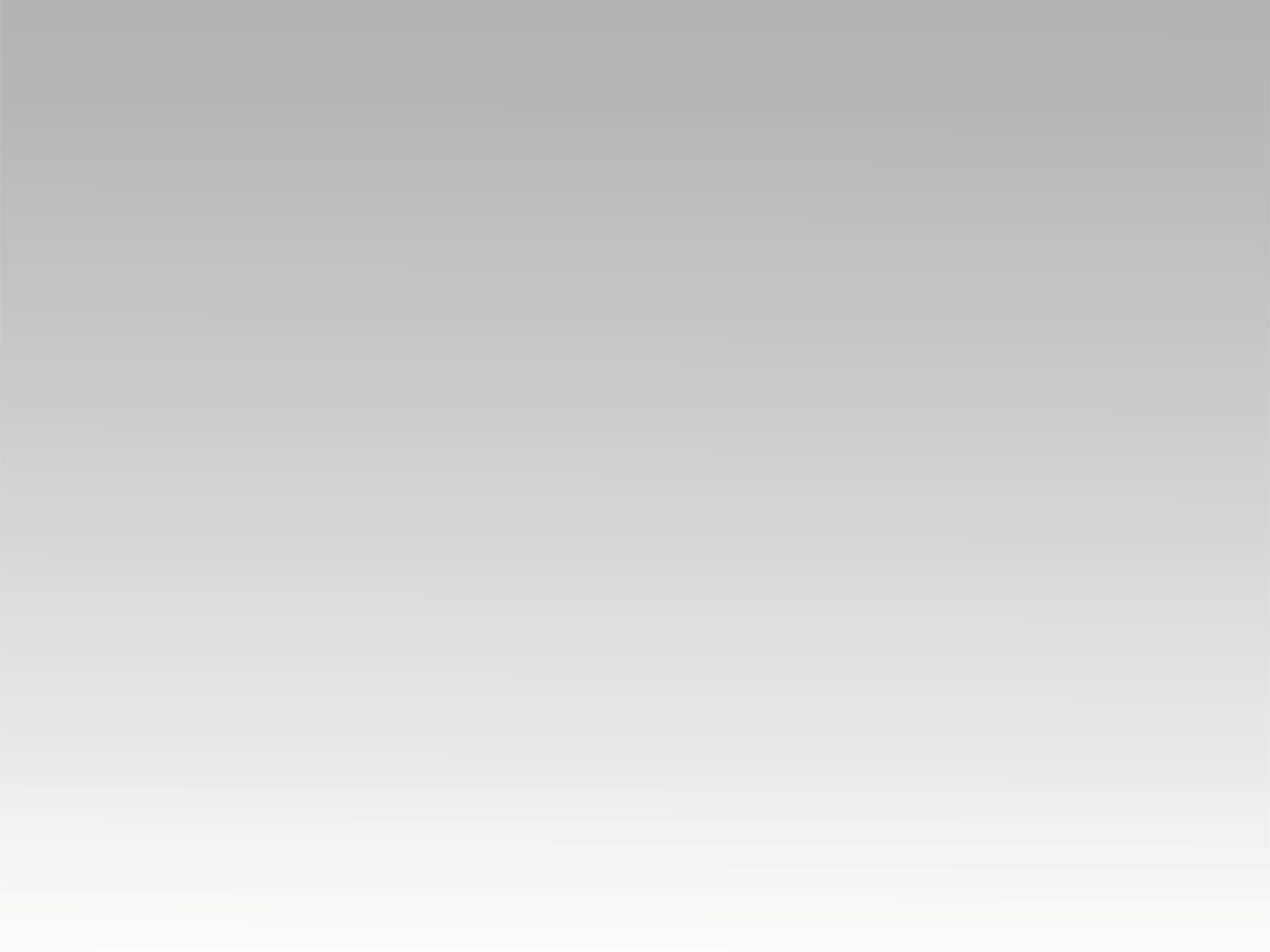 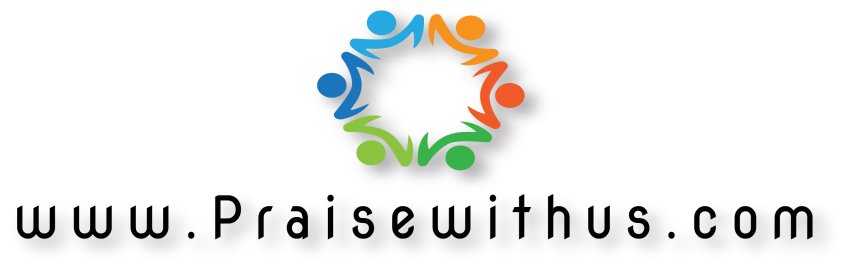